Город Врбове
Люсия 2.БA
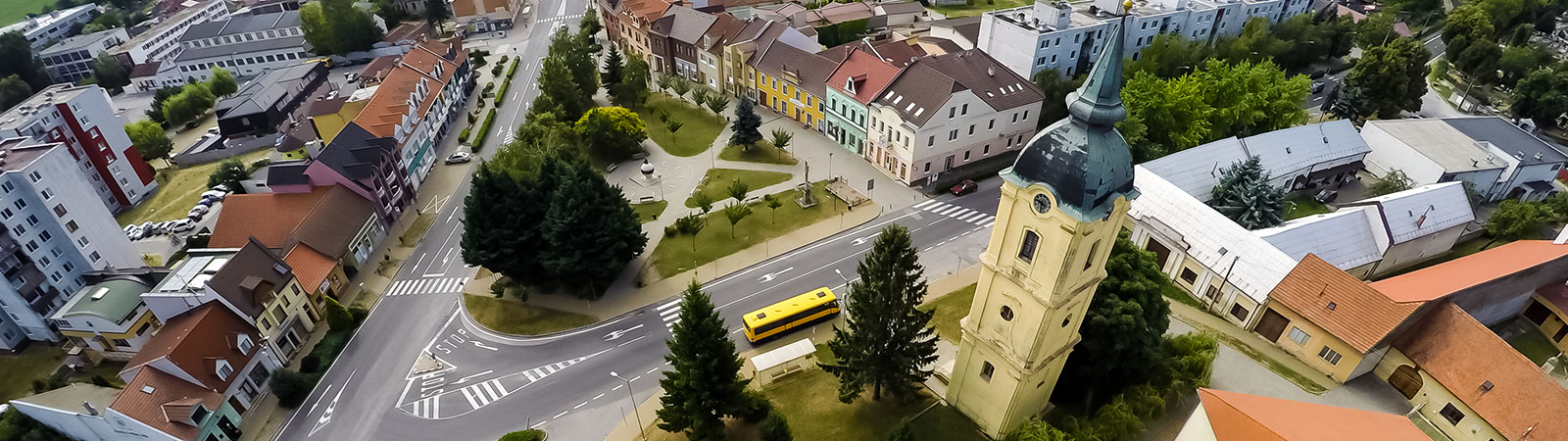 Врбове это небольшой город, расположенный на западе Словакии, недалеко от уездного города Пьештяны
Во Врбове находится
единственная падающая башня в Словакии
Во Врбове есть еврейская синагога 19-го века, которая сегодня приходит в упадок
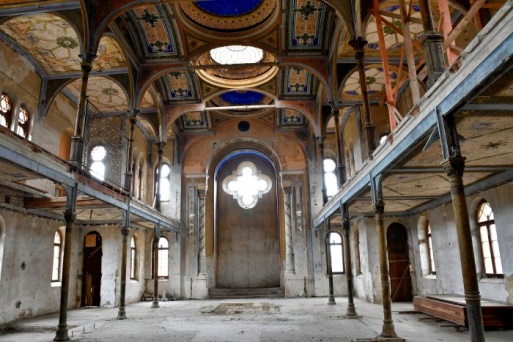 Мориц Август Бенёвский, король Мадагаскара родился во Врбове
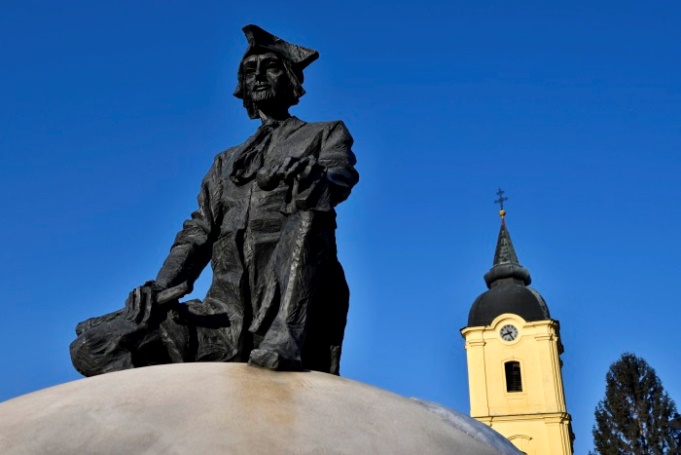 Это его особняк и статуя на площади
Это наша школа, названная в честь Яна Балтазара Магина, который был словацким политиком и поэтом
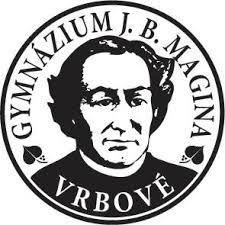 Это Черенец- водохранилище, расположенное недалеко от города Врбове. Может использоваться для купания и катания на лодках летом или ловли рыбы.
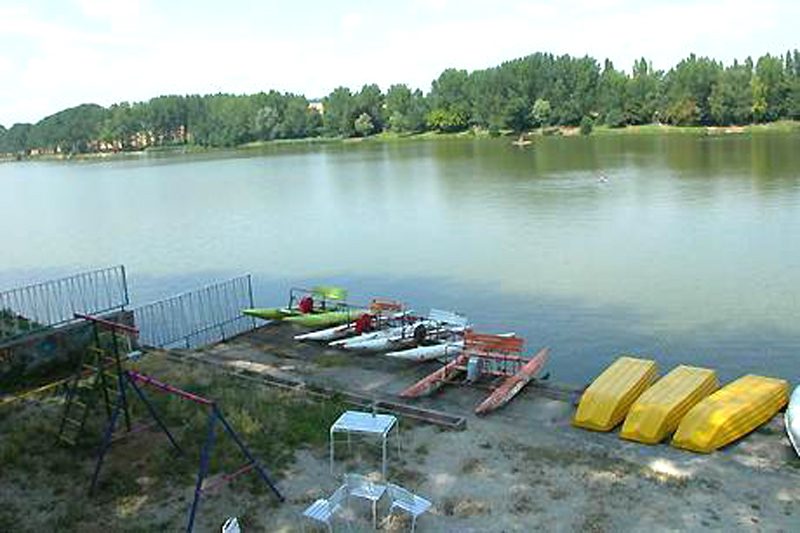 Спасибо за внимание